Подготовка к к/р
Показательная функция, показательные уравнения и неравенства
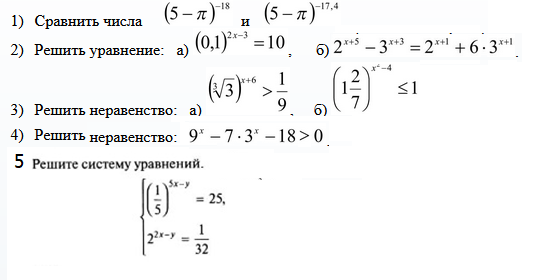 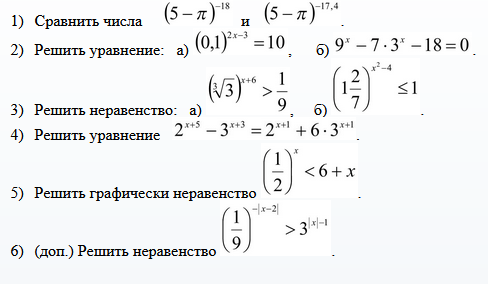 Определим какому промежутку (а > 1 или 0 <а<1) принадлежит основание
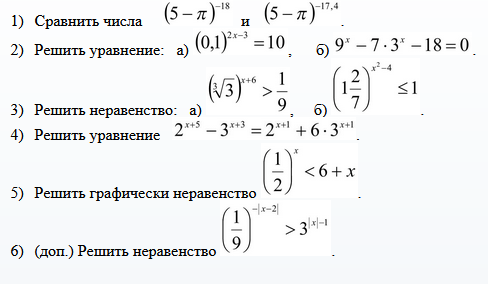 Определим какому промежутку (а > 1 или 0 <а<1) принадлежит основание 
5-π > 1, значит соответствующая функция возрастает, тогда меньшее значение ф-ии соответствует меньшему аргументу -18
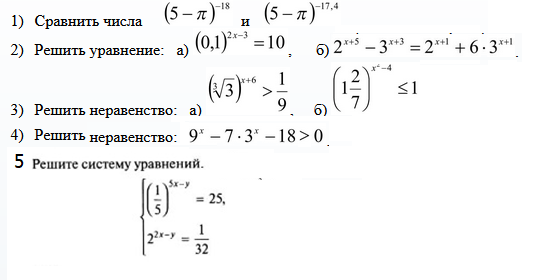 Приведем правую и левую части уравнения к одному основанию 0,1:  10 -1 = 0,1, Тогда 10 2х-3 =10 -1 и  2х-3=-1 и х=1
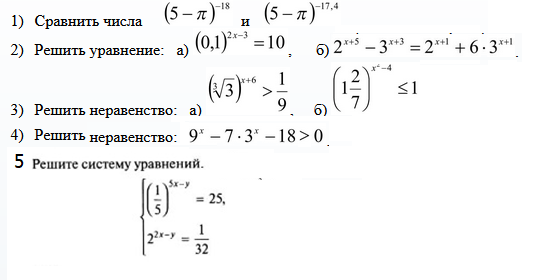 Сгруппируем слагаемые с одинаковым основанием в одной стороне уравнения 2x+5 -2x+1 = 6·3x+1 + 3x+3 
Вынесем общий множитель
2x(25 -21 )= 3x (6·31 + 33 )
2x(32-2)= 3x (18 + 27 )
2x(30)= 3x (45) | :15
2x+1= 3x+1 |: 3x+1 
(2/3)x+1= (2/3)0
х=-1
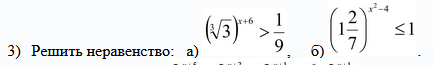 Приведем правую и левую части уравнения к одному основанию 3
31/3(x+6)> 3-2    , т.к.   3>1, ф-ия воз-ет
1/3(х+6)>-2
x+6 > -6
x> -12
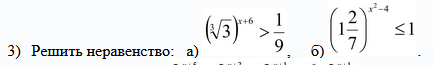 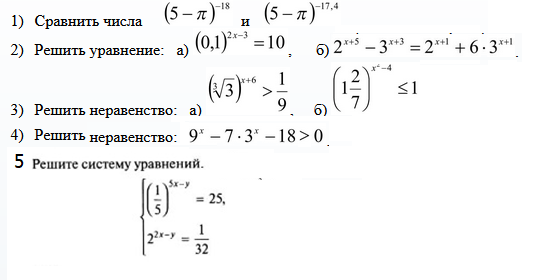 9x -7 ·3x - 18 > 0
Выполним замену переменных и решим методом интервалов получившееся квадратное неравенство.
 3x = t , t>0
	t2 -7t-18>0
	t2 -7t-18=0
	t= 9,  t =-2
t>9, т.е. 3x >9
х > 2
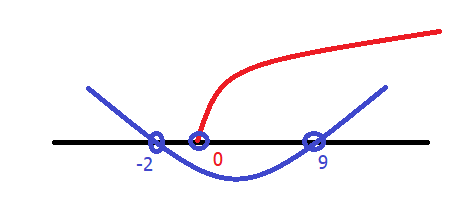 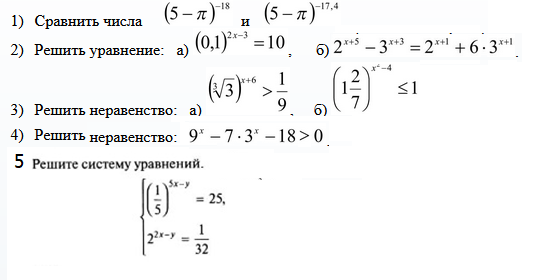 Решить задание и прислать фото работы учителю в течении
https://forms.gle/YavE73aMp3sYach89